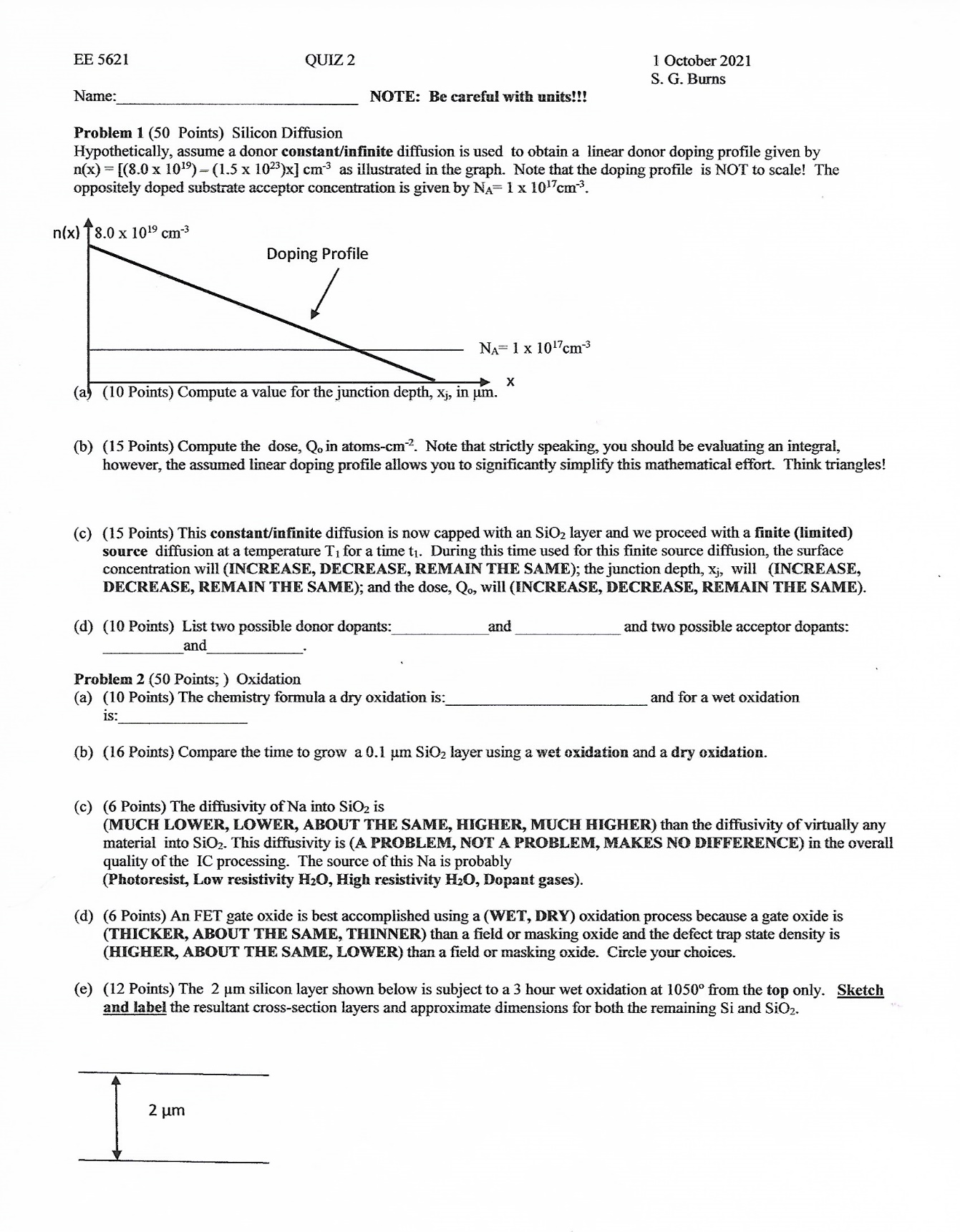 4 October 2021
QUIZ 2 Solutions And Discussion
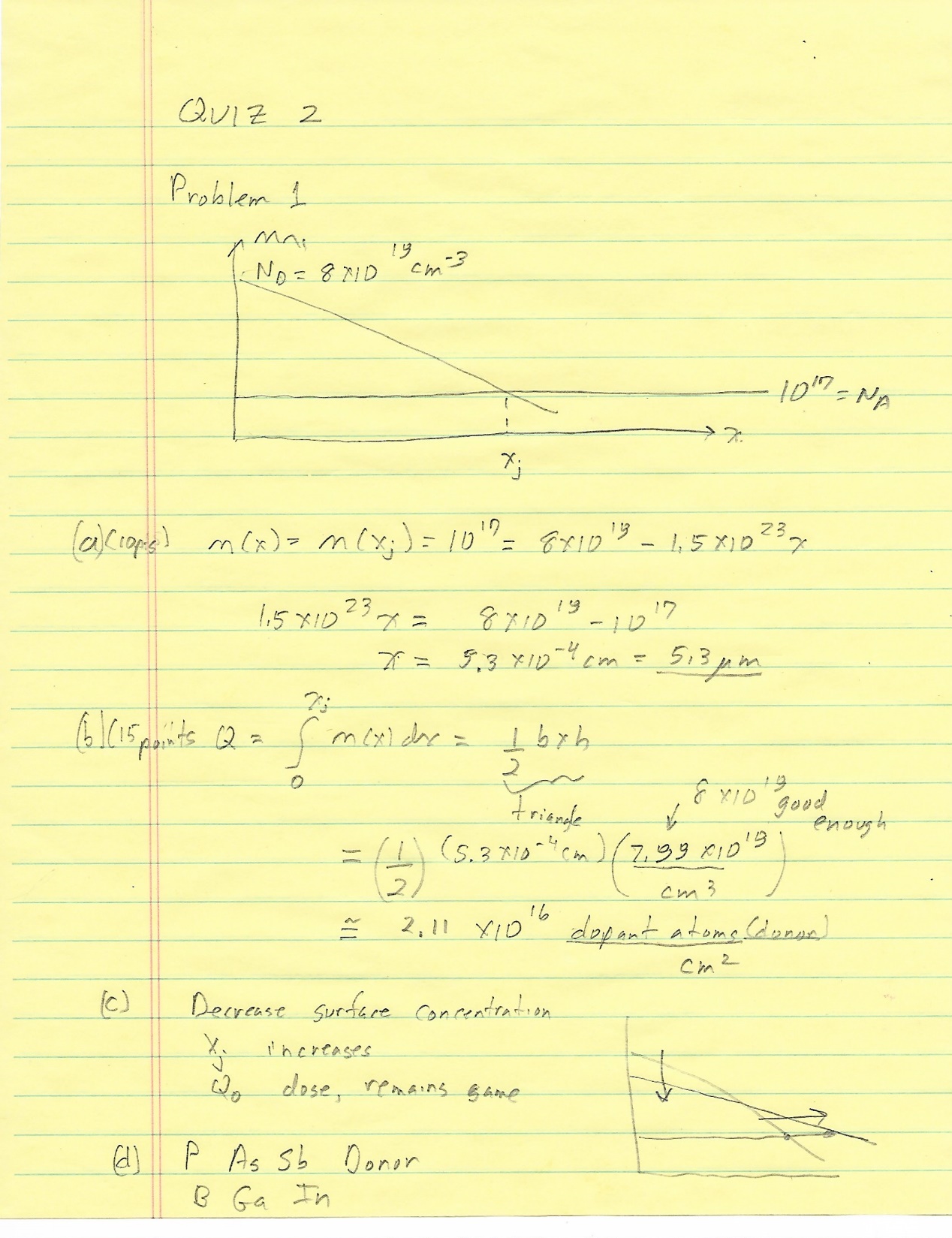 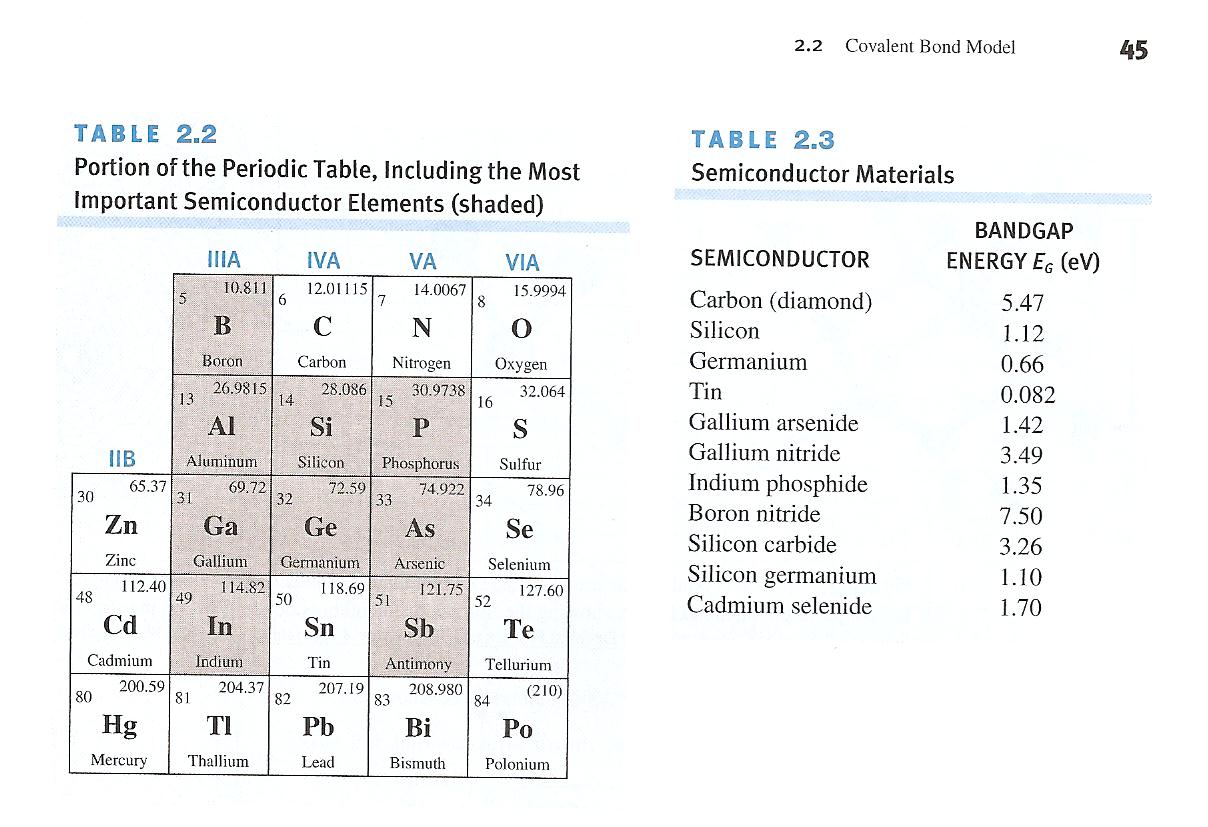 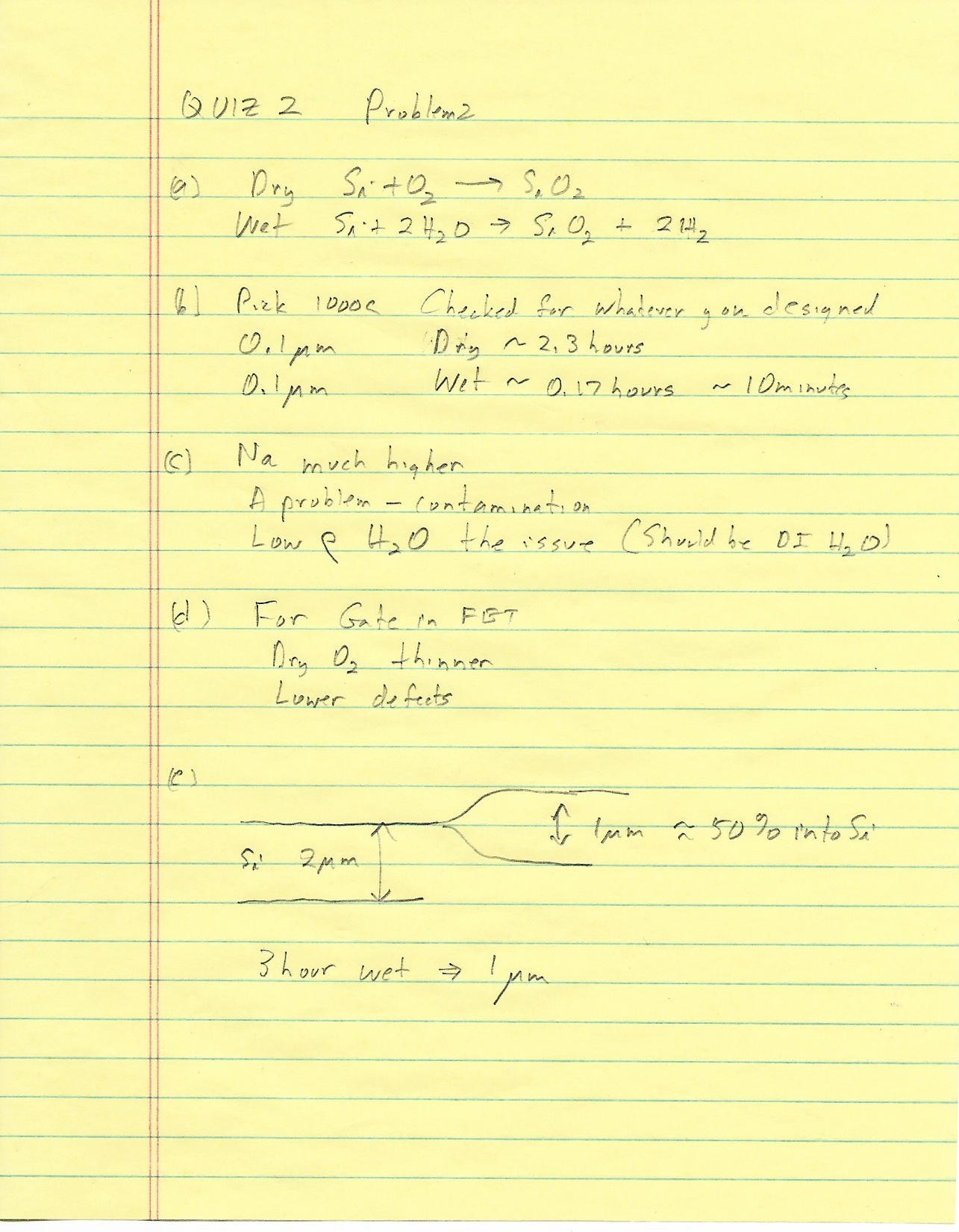 Diffusivities Into SiO2
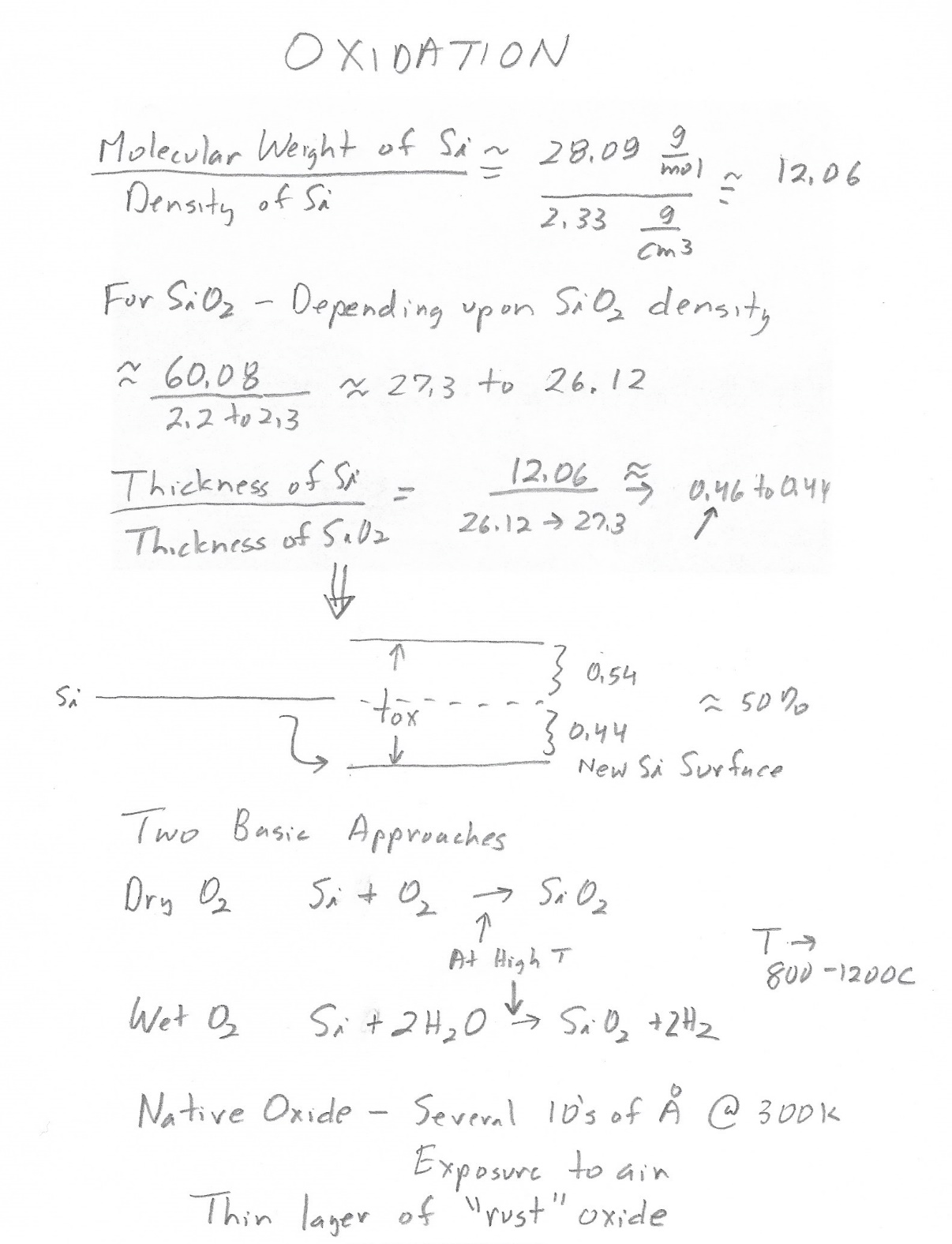